Детские опыты и эксперименты в подготовительной группе № 6 «Кузнечики»
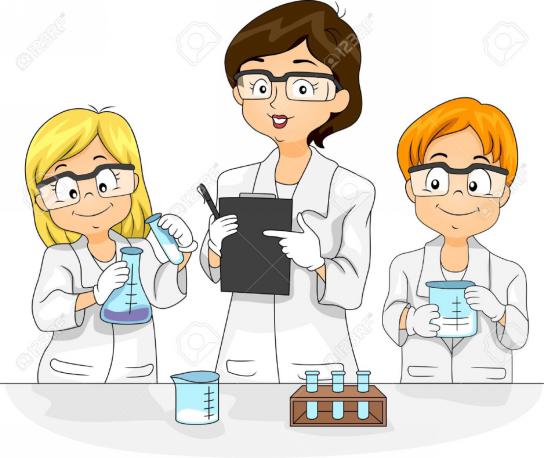 Подготовила воспитатель Тарасова Н.П.
Январь 2020 год
То, что я услышал, я забыл.То, что я увидел, я помню.То, что я сделал, я знаю.Китайская пословица
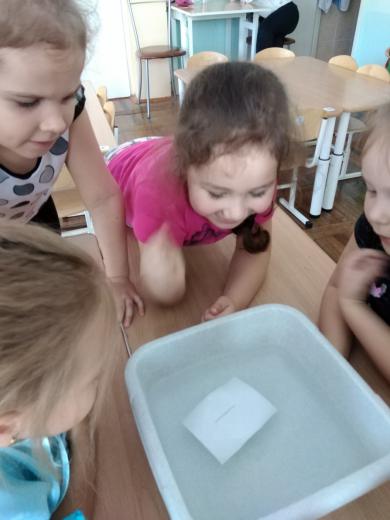 Детское экспериментирование
    является одним из методов обучения и развития естественнонаучных представлений дошкольников. В ходе опытной деятельности дошкольник учится наблюдать, размышлять, сравнивать, отвечать на вопросы, делать выводы, устанавливать причинно-следственную связь, соблюдать правила безопасности.
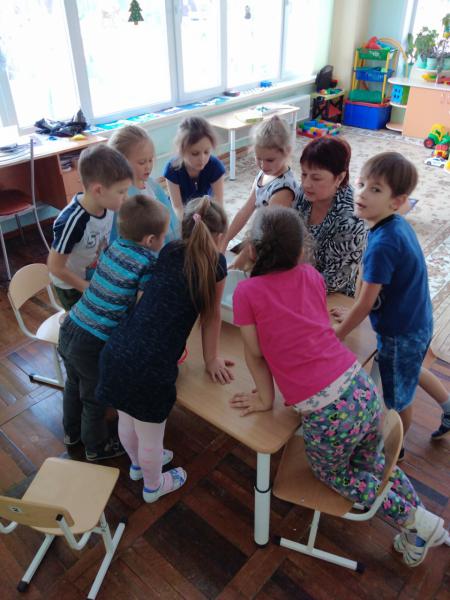 Цели и задачи 
опытно-экспериментальной деятельности в ДОУ: 


формирование у детей дошкольного возраста диалектического мышления, т.е. способности видеть многообразие мира в системе взаимосвязей и взаимозависимостей; 

развитие собственного познавательного опыта в обобщенном виде с помощью наглядных средств (эталонов, символов, условных заместителей, моделей);

 расширение перспектив развития опытно-экспериментальной деятельности детей путем включения их в мыслительные, моделирующие и преобразующие действия;

 поддержание у детей инициативы, сообразительности, пытливости, критичности, самостоятельности;

 расширение кругозора детей посредством введения в более широкую пространственную и временную перспективу;
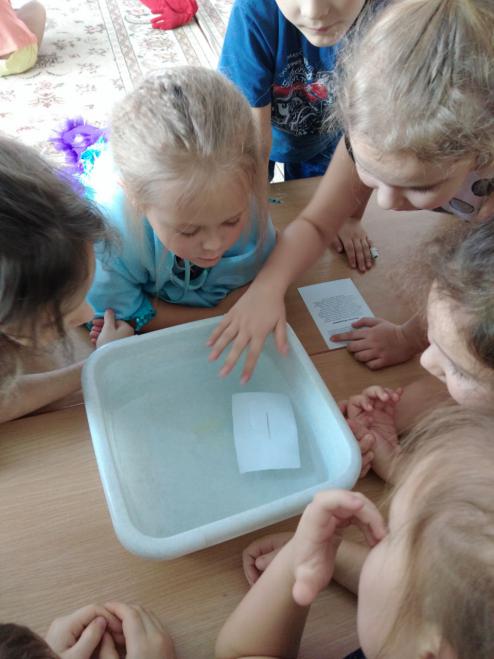 Опыты
с иголкой
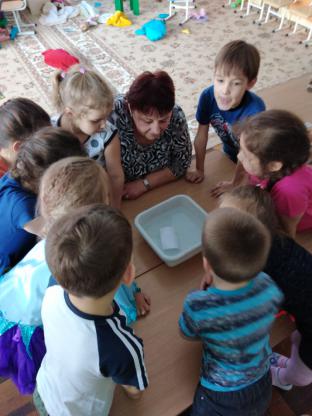 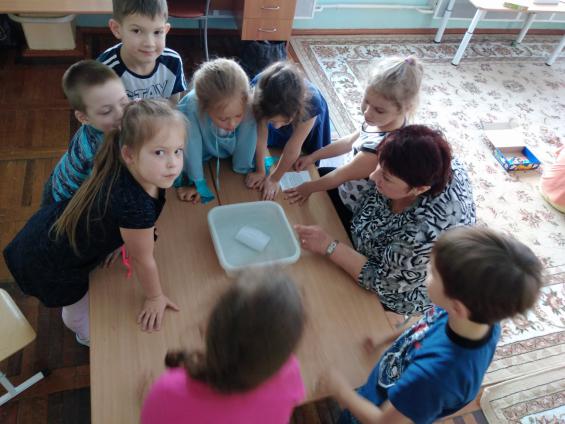 С интересом наблюдали, много нового узнали.Иголка в игле не тонула, это просто было чудо!
Спасибо за внимание!